Fontbonne University Individualized Supervised Practice Pathway (ISPP)
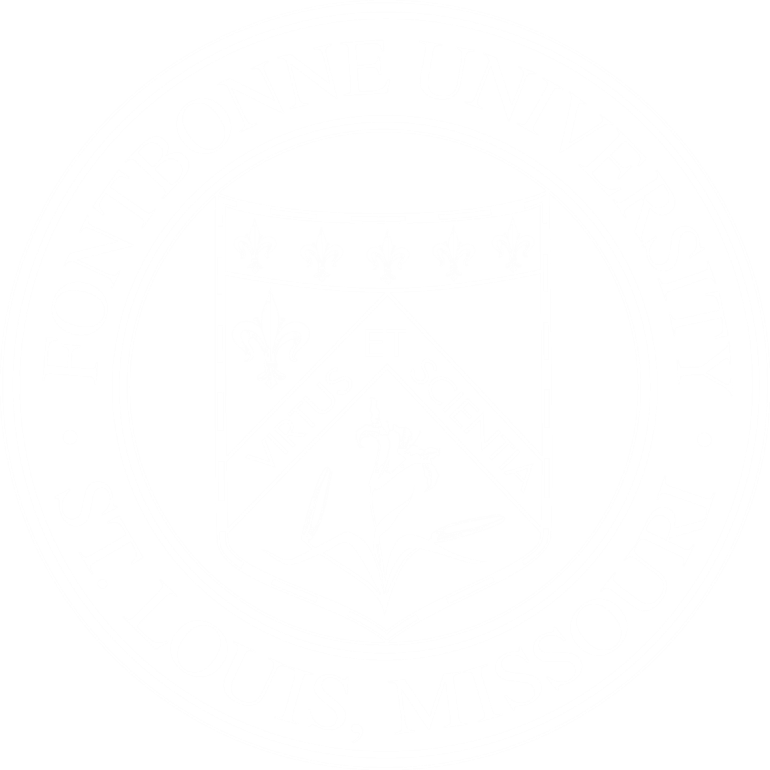 Dena B. French, EdD, RDN, LD
ISPP Program Director & Experiential Coordinator
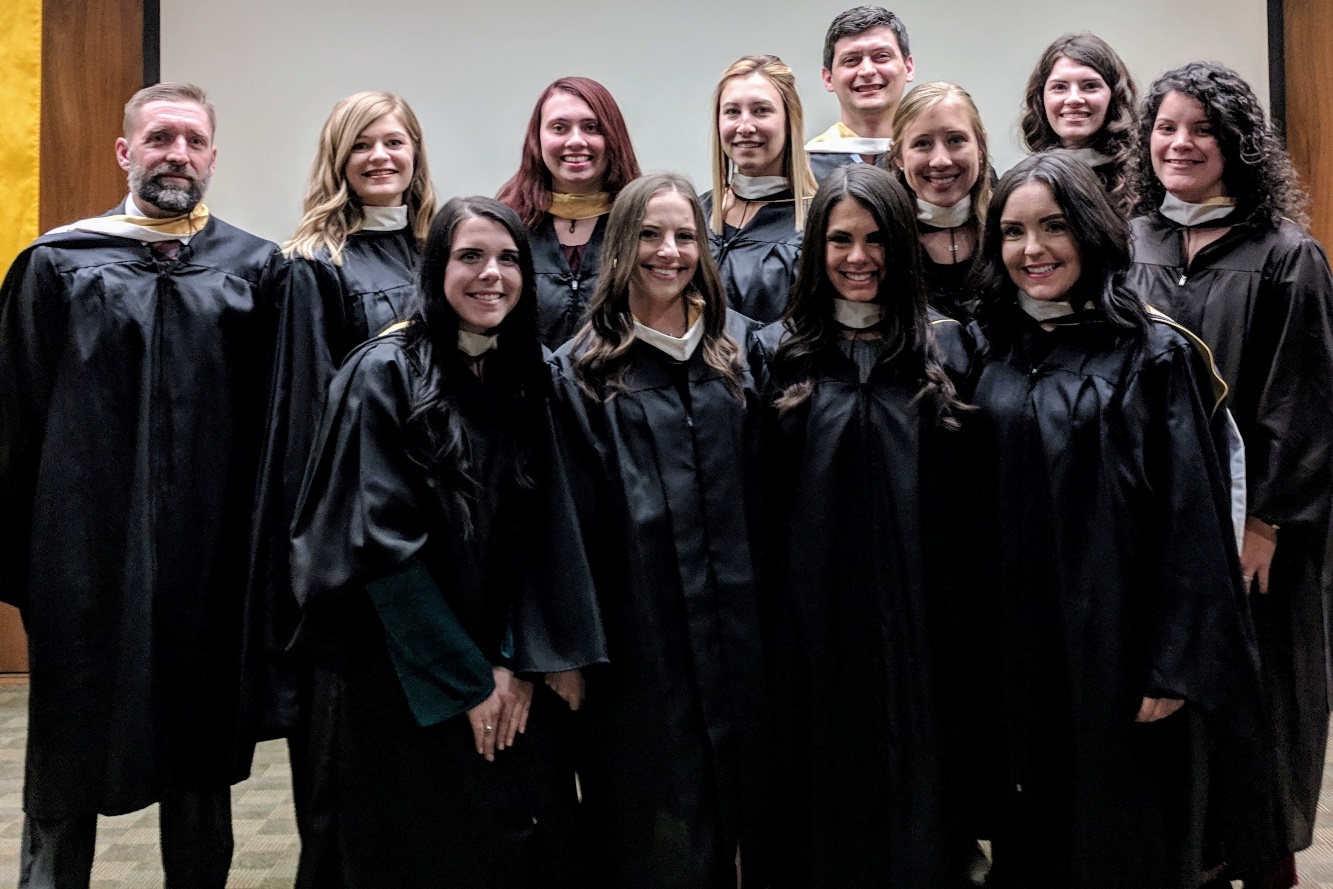 ISPP Class of 2018
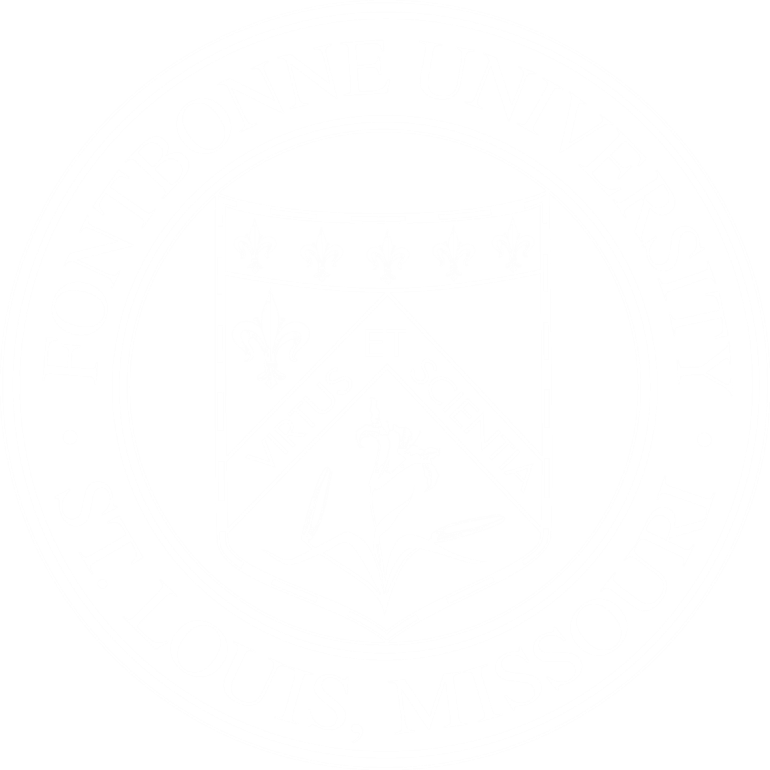 Objectives
What is an ISPP?
Fontbonne’s ISPP
Campus “Tour”
Program overview & curriculum 
Supervised practice activities
Applying to the program
Requirements
Timeline
FAQ’s
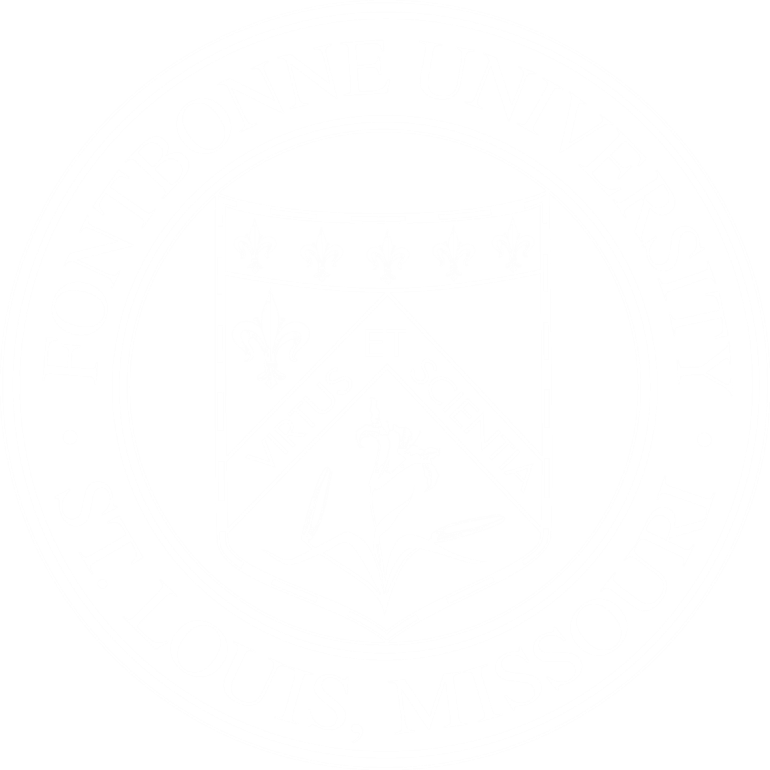 What is an ISPP?
ACEND Accredited Program
Created in 2011 to address the number of unmatched, qualified students
ISPPs increase the number of internship positions
Current DI match rate is 50 – 55% nationwide
In April 2017, there were 2026 unmatched applicants
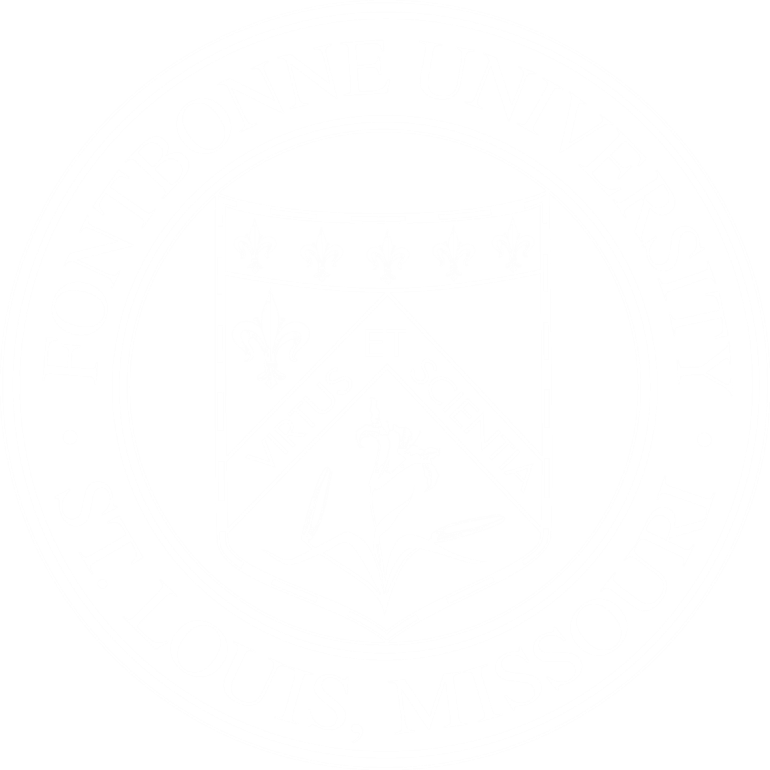 What is an ISPP?
Meets the same standards as other supervised practice programs (DI’s)
ISPP interns…
Complete a minimum of 1200 supervised practice hours
Meet each of the core competencies for the RDN (CRDN’s)
Are eligible to sit for the RDN exam upon successful completion
What’s the difference??
Must receive a “No Match*” to apply
*“no match” does not need to be from most recent match cycle
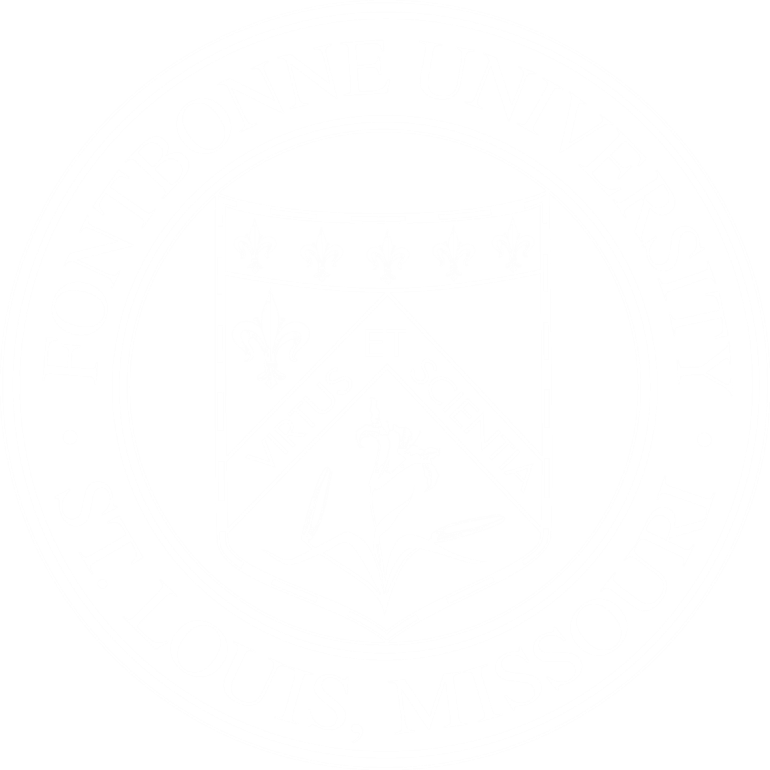 The ISPP at Fontbonne University
Accepts up to 15 qualified, unmatched students per year
Interns come from all over the US including Texas, California, New York, and Washington
Takes ~19 months to complete
Includes a Master of Arts in Family & Consumer Sciences
Program focus: health communication studies
We are not a distance program
Relocation to the St. Louis, MO area is required
All preceptors and sites are arranged for you
Location
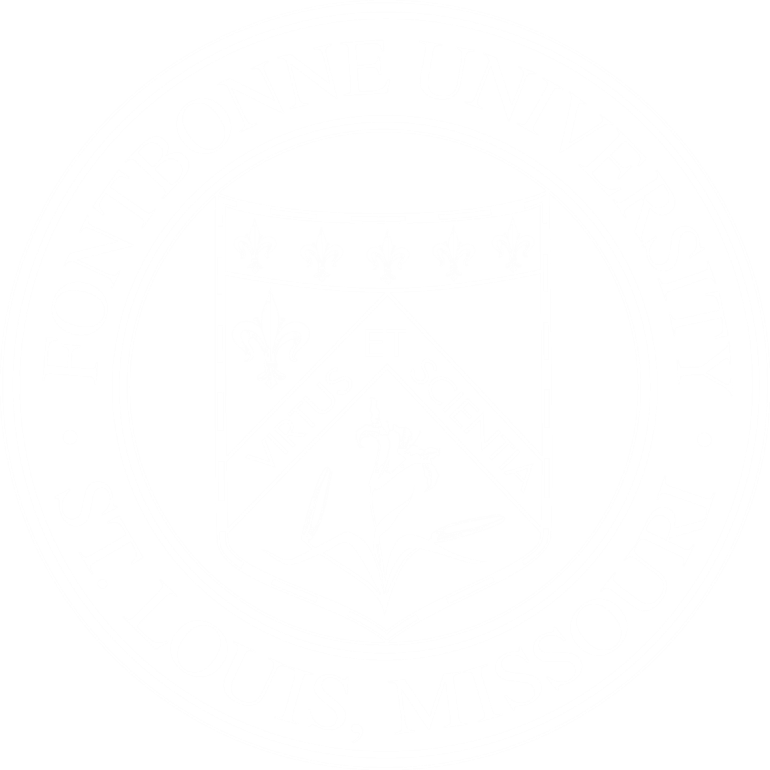 Fontbonne’s Mission
“Fontbonne University, a Catholic institution sponsored by the Sisters of St. Joseph of Carondelet, is committed to the common good through the daily pursuit of transformative education, inspiring students to become global citizens who think critically, act ethically and serve responsibly.”

(Fontbonne University, 2018)
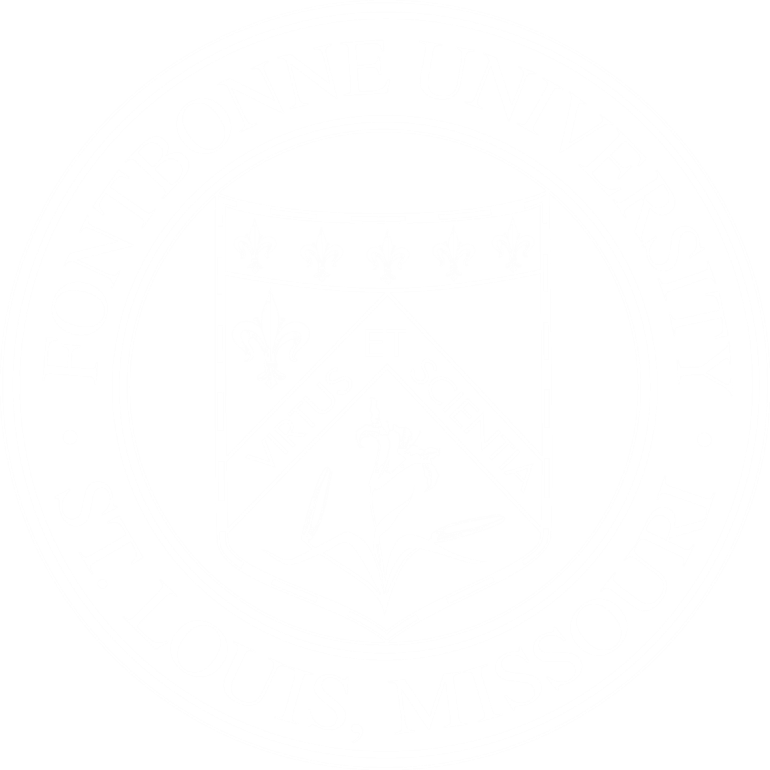 Fontbonne Facts
Established in 1923 by the Sisters of St. Joseph of Carondelet
Located in St. Louis, Missouri
Private, Non-profit, Catholic, Co-ed, Liberal Arts University
Offers 44 undergraduate majors; 19 graduate programs
Enrollment (as of Fall ‘16): 1526
Undergraduate: 968 (85% full time)
Graduate: 558 (47% full time)
Student diversity: 22%
Represents 25 countries
10:1 student-to-faculty ratio


(Fontbonne University, 2018; NCES, 2018)
Why the ISPP at Fontbonne?
Small campus and program = personal attention
Form relationships with other students, staff, and faculty
Similar experience to a traditional, onsite DI + Master’s program
Unique program focus stands out on resume
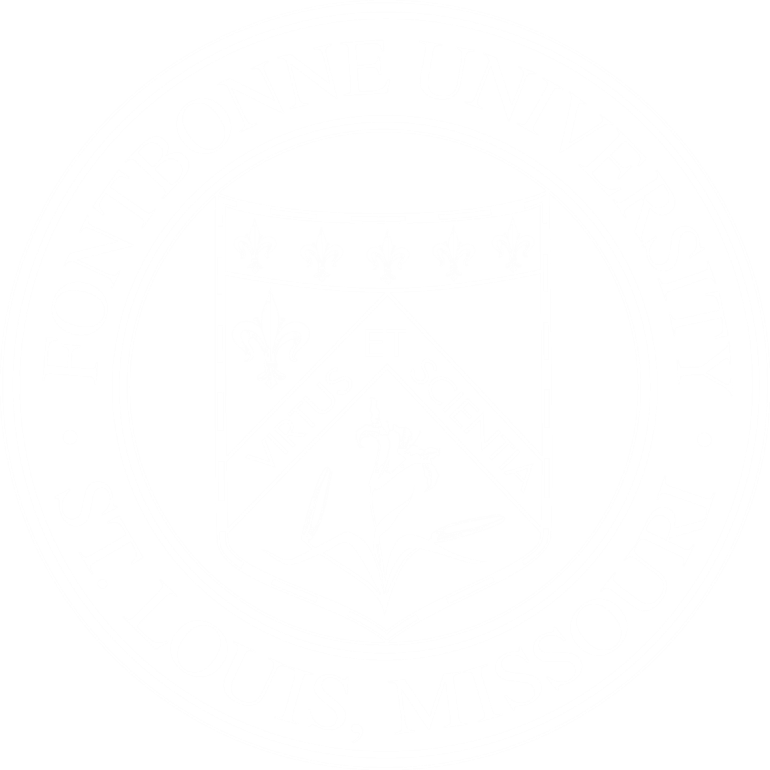 Meet the FCS Department Staff & Faculty
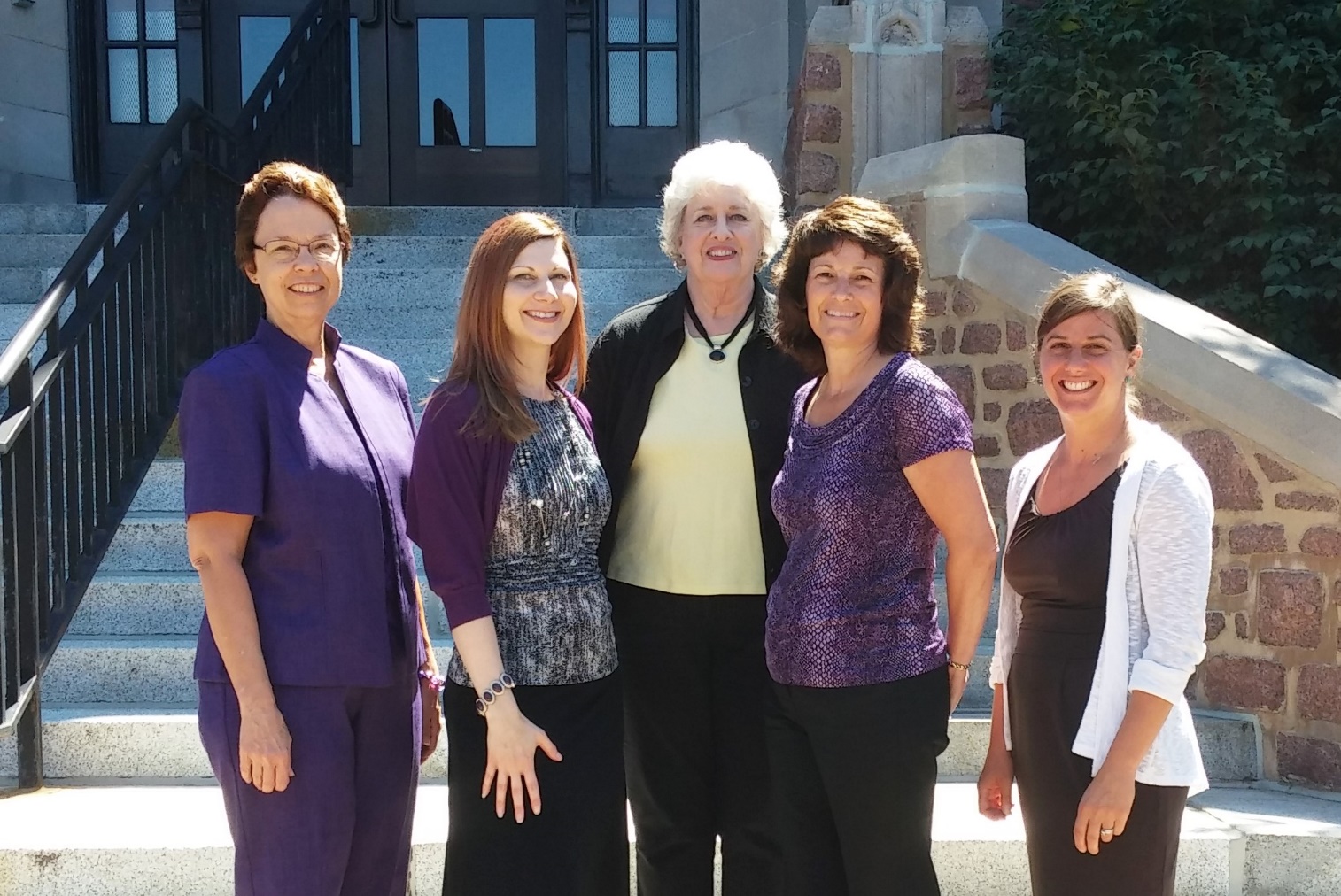 Left to right: Mary Beth Ohlms (Assistant Professor/Department Chairperson), Dena French (Instructor; DPD/ISPP director),  Vickie Logston (department assistant), Jaimette McCulley (Assistant Professor / Graduate program director), & Jamie Daugherty (Assistant Professor)
Learn more about our department here
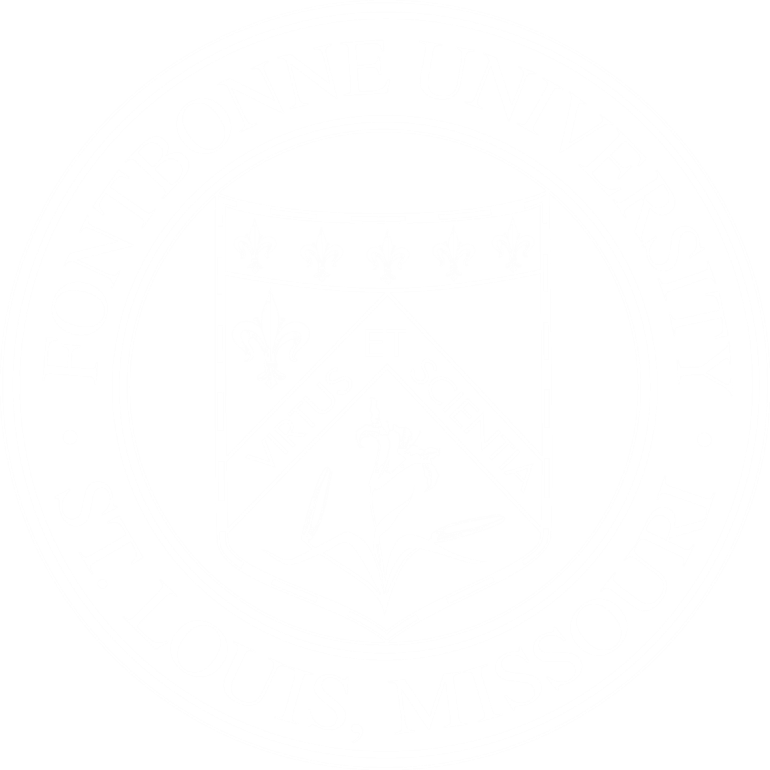 Our Campus
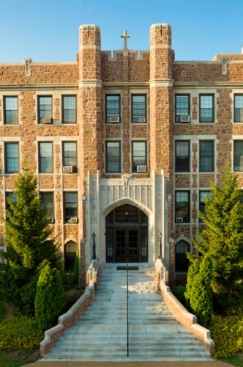 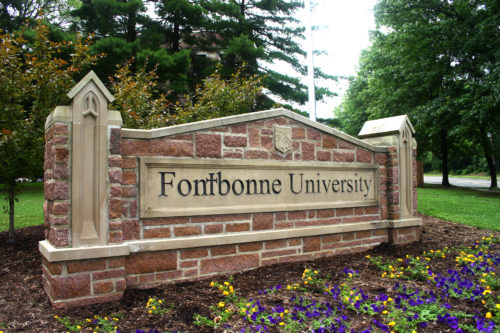 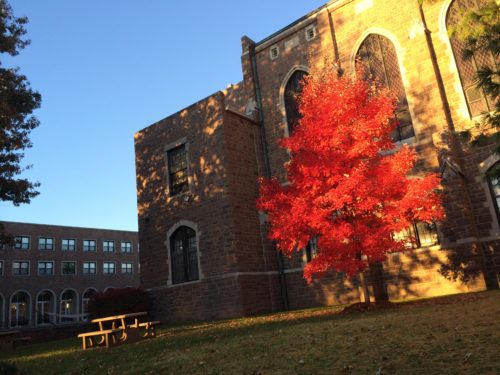 [Speaker Notes: Our campus is beautiful, especially in the springtime!]
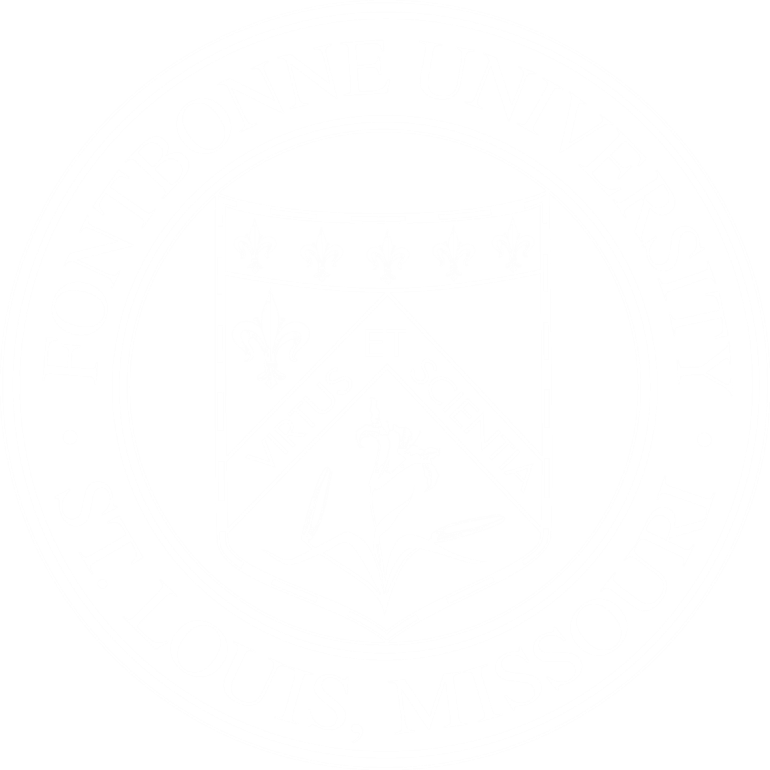 Our Campus
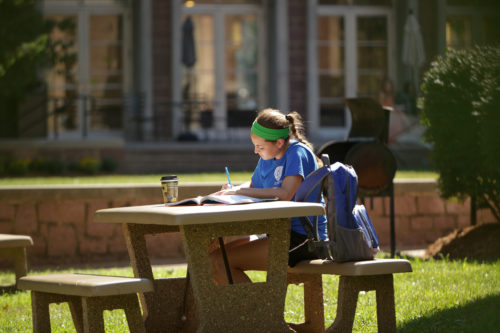 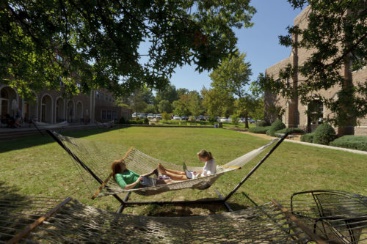 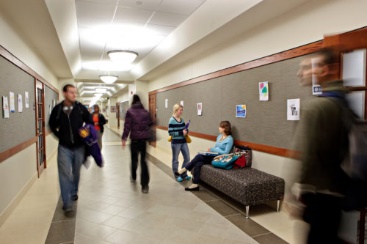 [Speaker Notes: Our campus has many great places for studying, relaxing, and socializing between classes!]
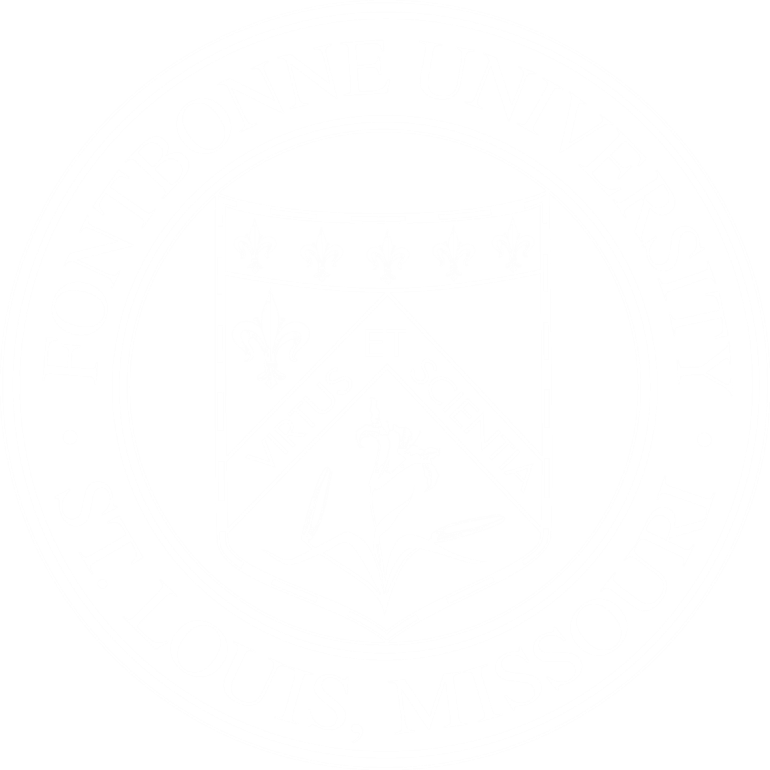 Our Campus
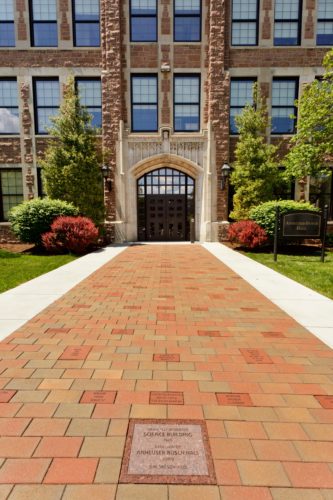 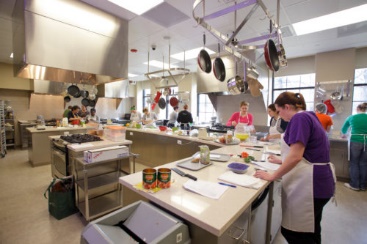 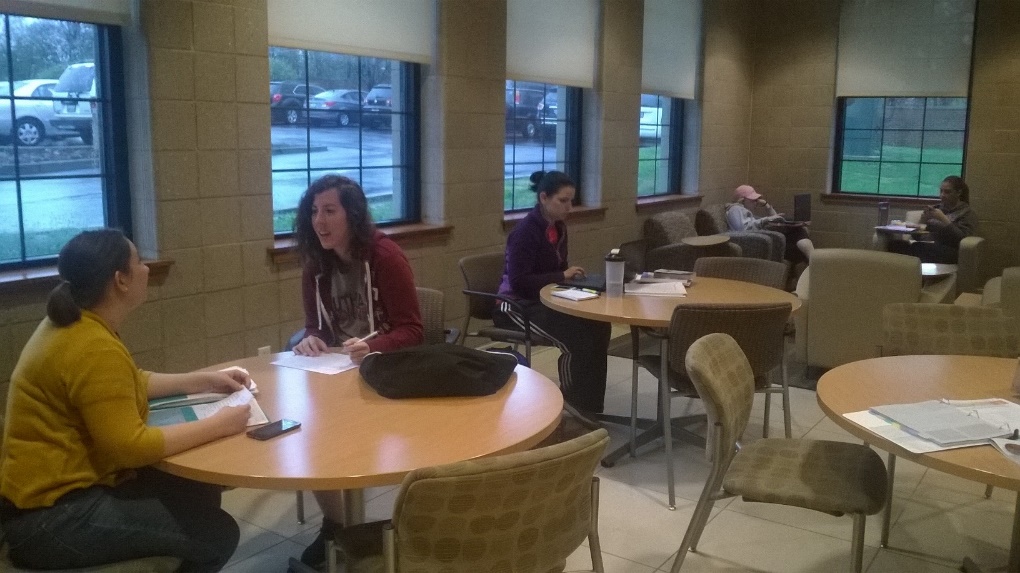 [Speaker Notes: Left: entrance to Anheuser Busch Hall, where our department is housed. 
Right, top: Our department’s food science lab. ISPP students will utilize this for their catering event on campus! 
Right, bottom: Student lounge located on our floor, used quite often by our students. There are two former ISPP students seated at the front table!]
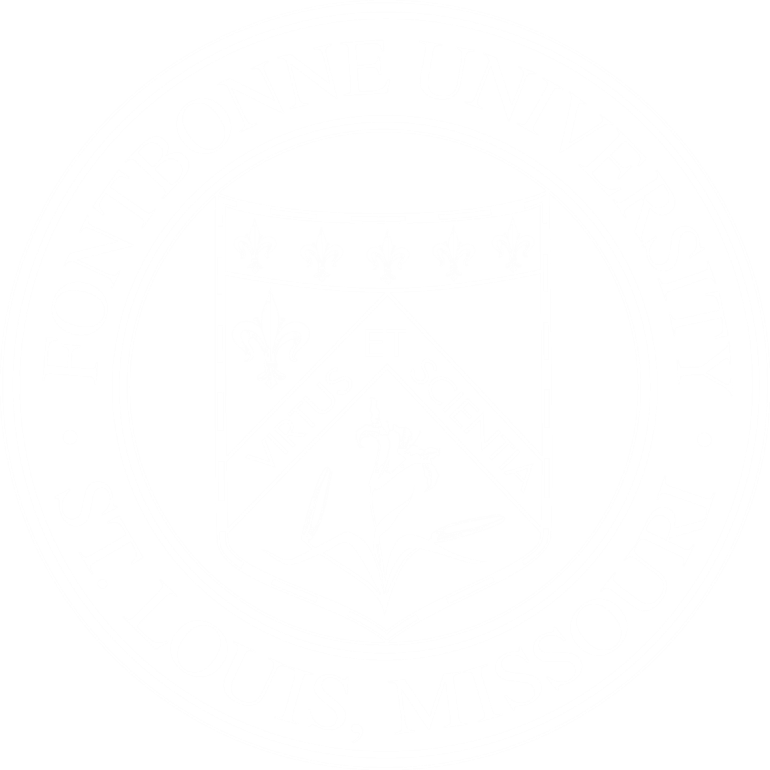 Our Campus
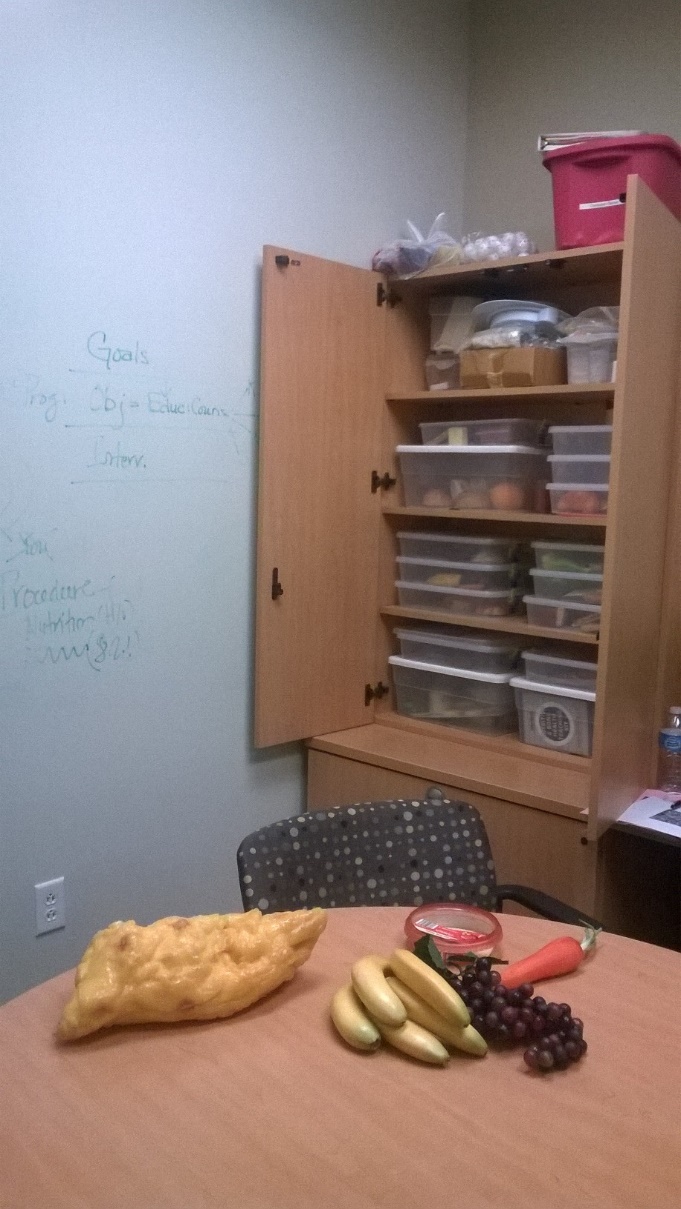 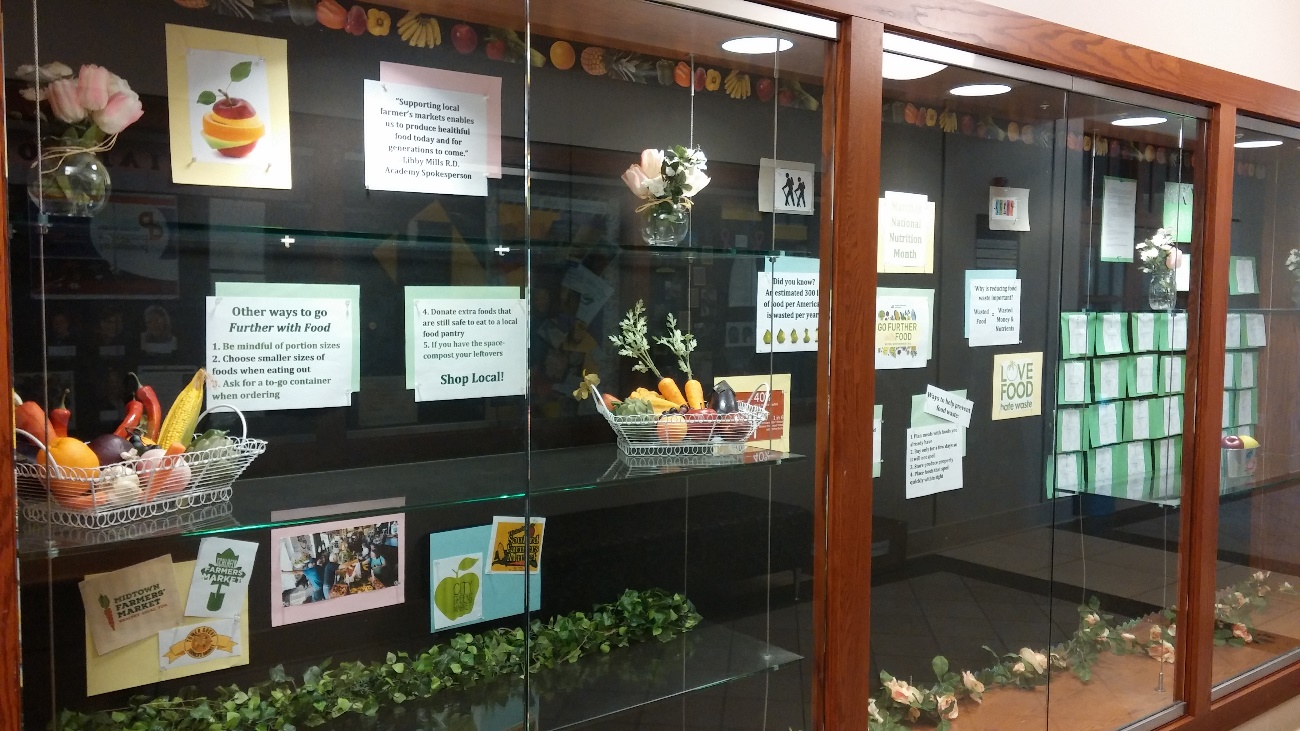 [Speaker Notes: Left: counseling/consultation room for practice counseling sessions. 
Right: Our department’s display case, located in our hallway. This particular display was designed by two current ISPP students for National Nutrition Month, 2018!]
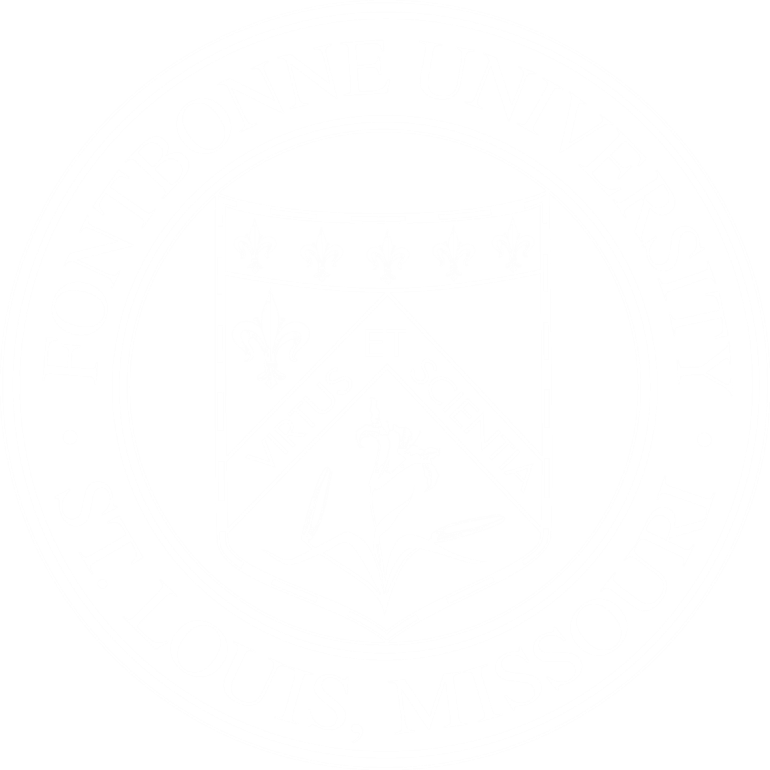 Living in St. Louis
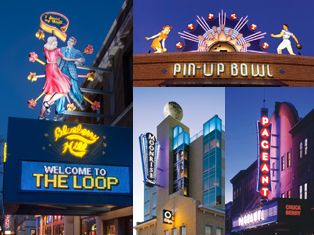 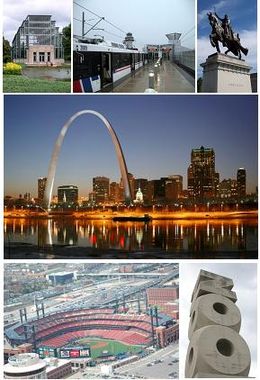 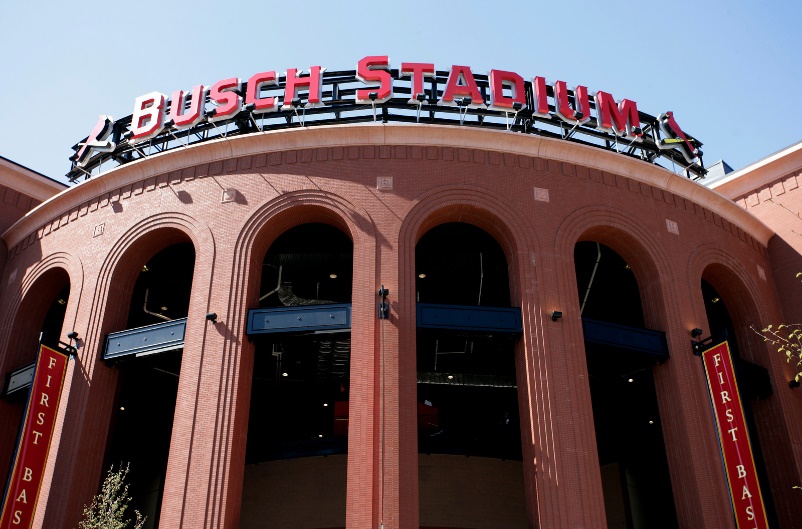 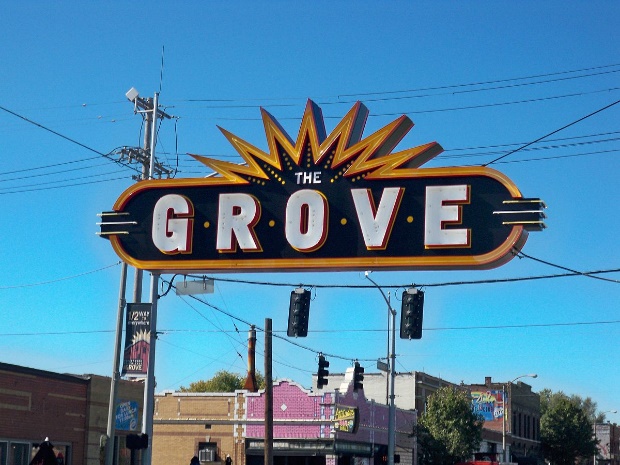 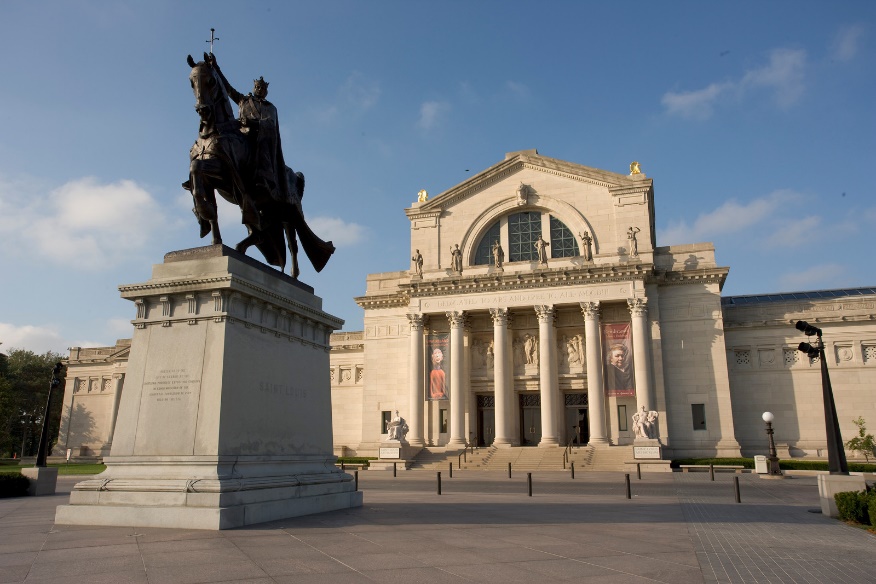 Plenty of fun attractions, minutes from campus
Many are low cost or even FREE! 
We love to celebrate food (festivals, Food Truck Fridays, etc.)
[Speaker Notes: St. Louis has something to offer every interest! We are a smaller city, but there is never a lack of things going on. There are several fun areas that include restaurants, bars, clubs, etc. We have some large universities in town (Washington University, St. Louis University), so although we would not be considered a “college town” there is quite a large population of young adults in the area. 
During the spring and summer months there is always some type of outdoor festival going on. Many are focused on FOOD! You may not develop a taste our St. Louis style pizza (we get it – provel cheese is not everyone’s thing) but you probably will love the toasted ravioli and gooey butter cake. We also have many areas that offer specific types of cuisine. One example is the Hill, which has some of the best Italian restaurants around!]
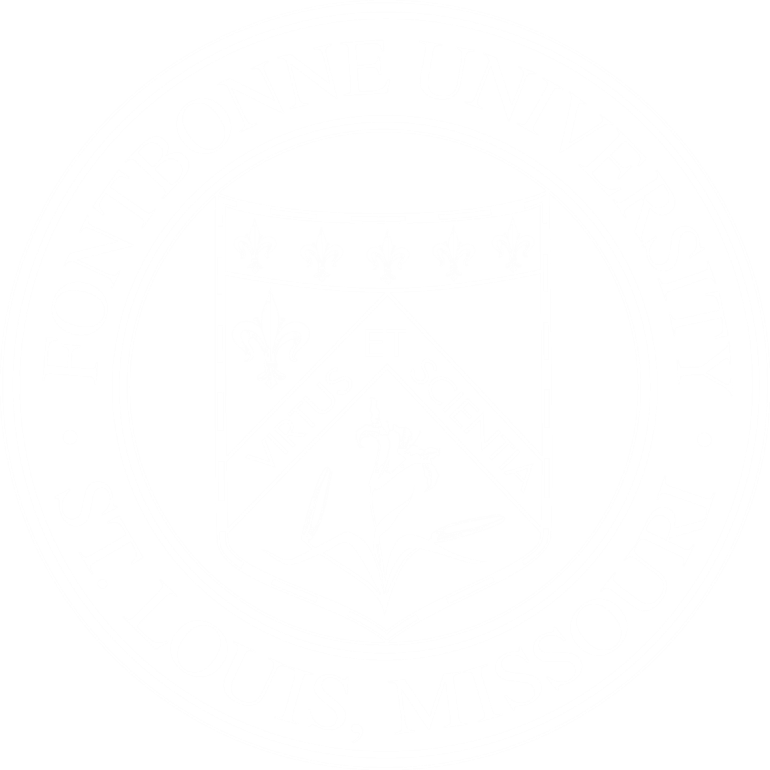 Fontbonne University ISPPProgram Overview
*At least 80 supervised practice hours are built into the first Summer, Fall and Spring semesters via program organized activities. Interns may exceed this by completing additional volunteer activities (maximum 40 hours) that are overseen by the director and can be used toward time off (sick, personal, and vacation days) during supervised practice.
[Speaker Notes: Overview of the program.]
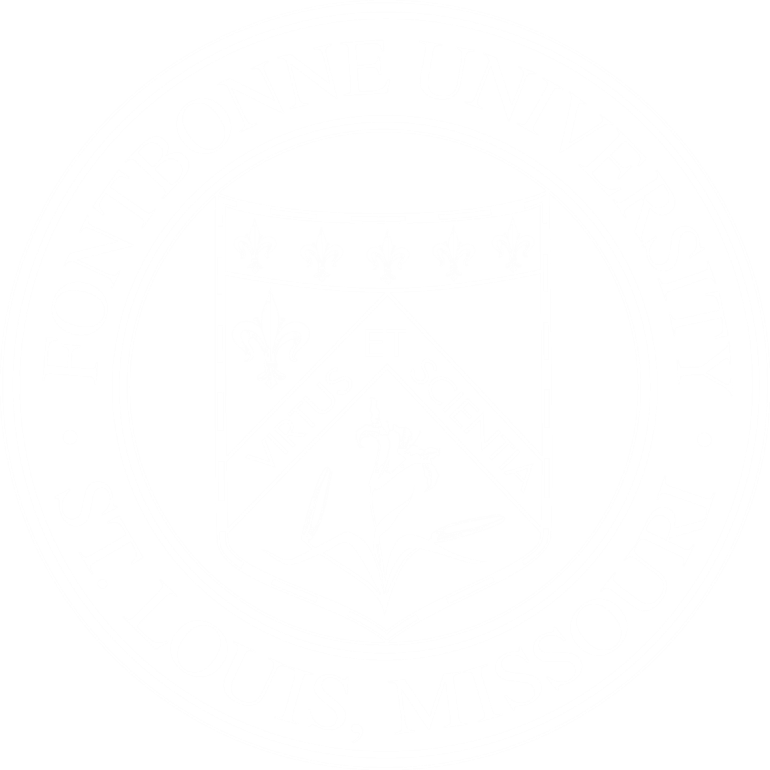 Year One:Graduate Coursework & Pre-Supervised Practice
Semesters 1 – 3 include full time graduate course work
Pre-supervised practice experiences built into fall & spring semesters
Catering event
Pediatric counseling/education experience
Campus community wellness intervention
MNT review course to boost clinical skills
Field trips/other active learning experiences

Many required projects & experiences count toward supervised practice hours
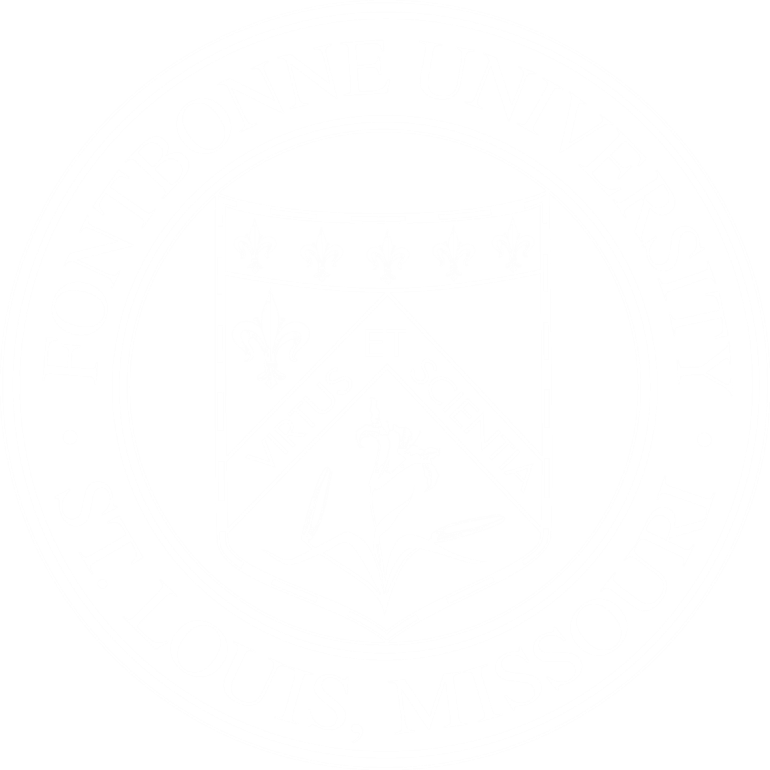 MA in FCS Required Concentration Courses
Framing Critical Issues in FCS 
Advocacy and Public Policy:  Addressing a World in Need 
Leadership Development for Professional Practice 
Applied Health Behavior to Enhance Health Outcomes 
Interpreting and Translating Science for Consumers 
Contemporary Applications for Health Communication 
Statistical Methods for Research 
Elective: Ethical Implications for Health Communication  OR Cultural Competence in Health Communication 

Detailed course descriptions can be found on our website
[Speaker Notes: The MA in FCS is a unique program that offers courses related to communicating health information to patients/clients and influencing health outcomes. Course descriptions can be found on our website.]
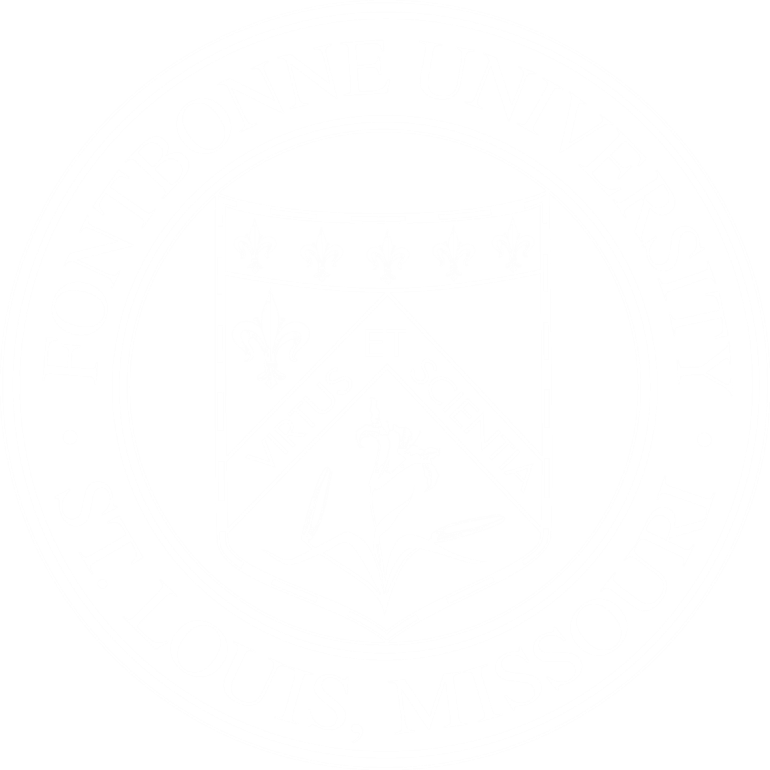 Year One: Pre-Supervised Practice
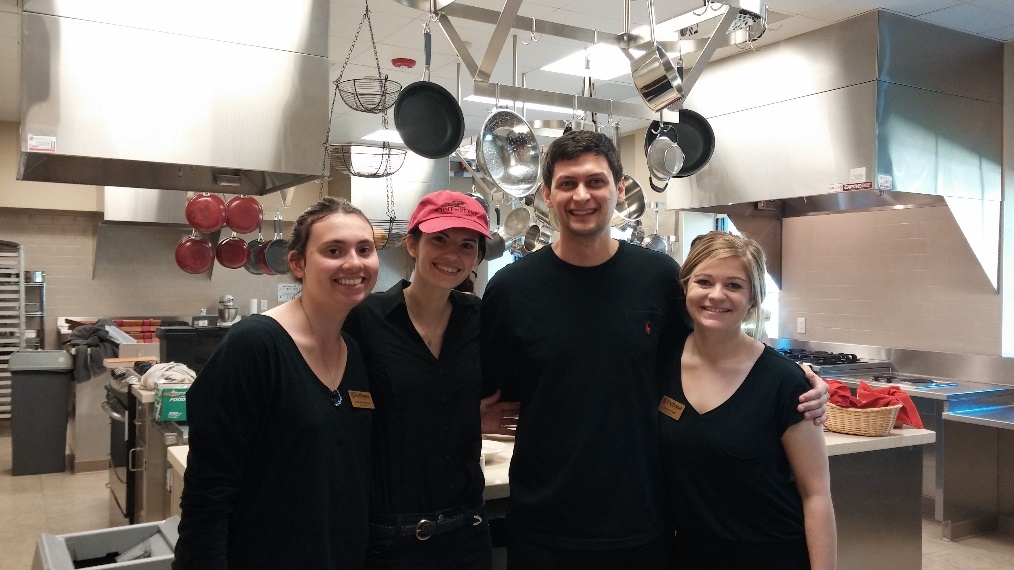 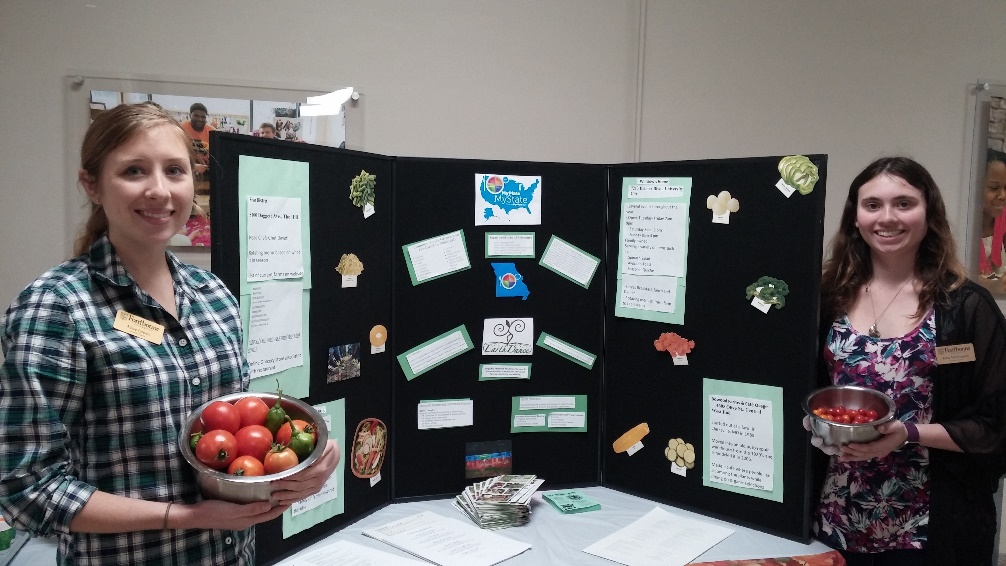 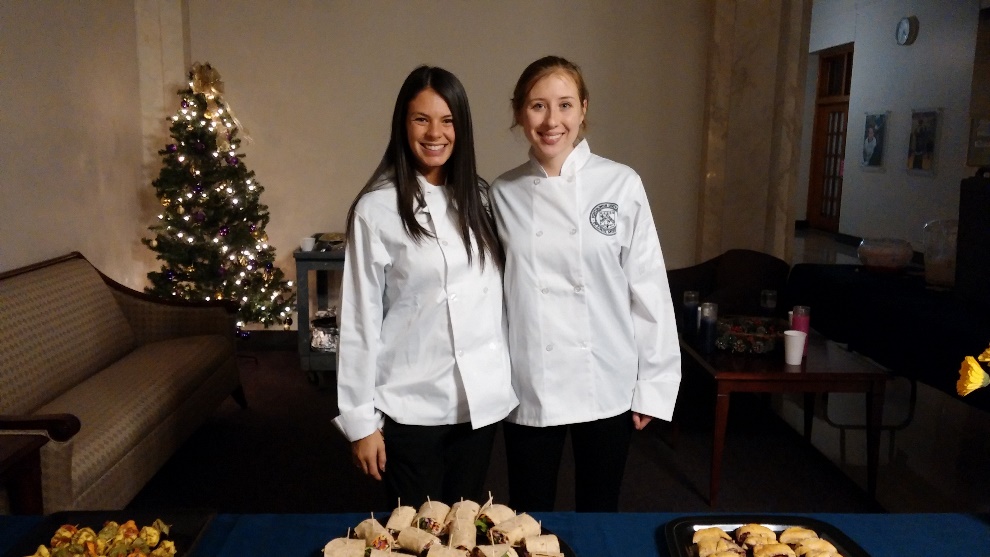 Campus Wellness Table
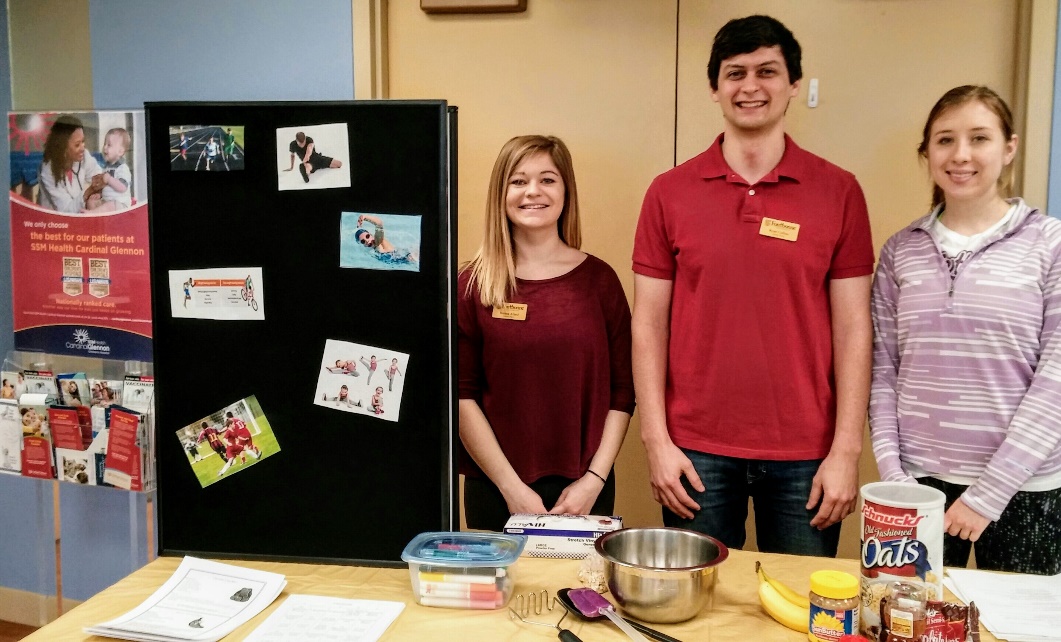 Catering Campus Events
Education Session at a Pediatric Medical Office
[Speaker Notes: Examples of activities during graduate school. Each of these projects helps you to build your skills for supervised practice, and counts toward hours.]
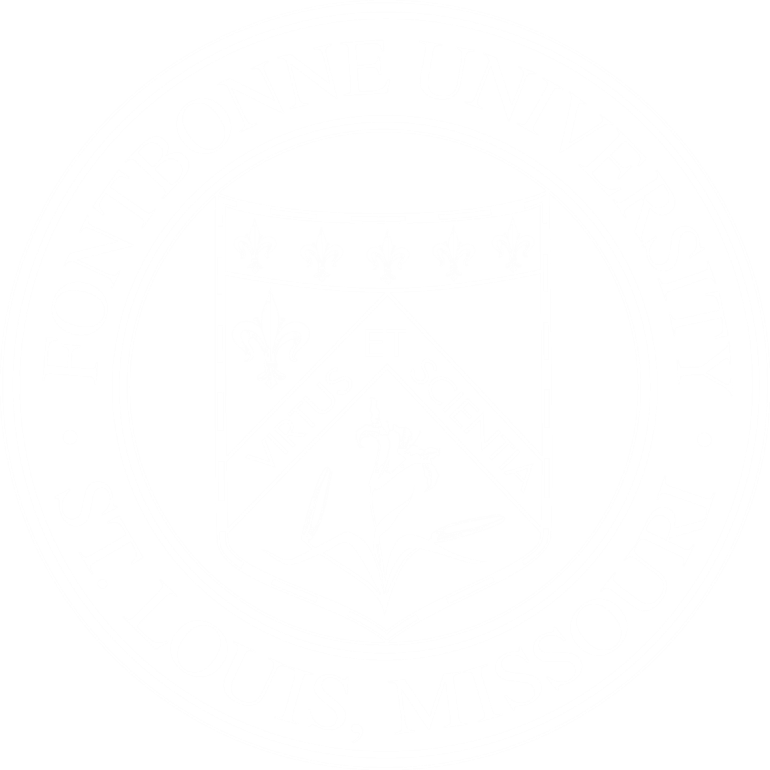 Year One: Pre-Supervised Practice
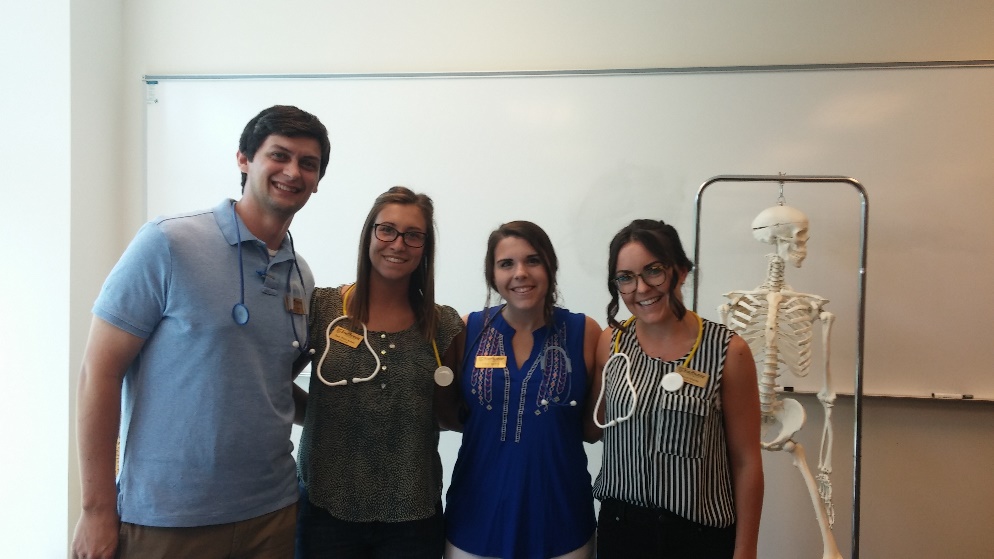 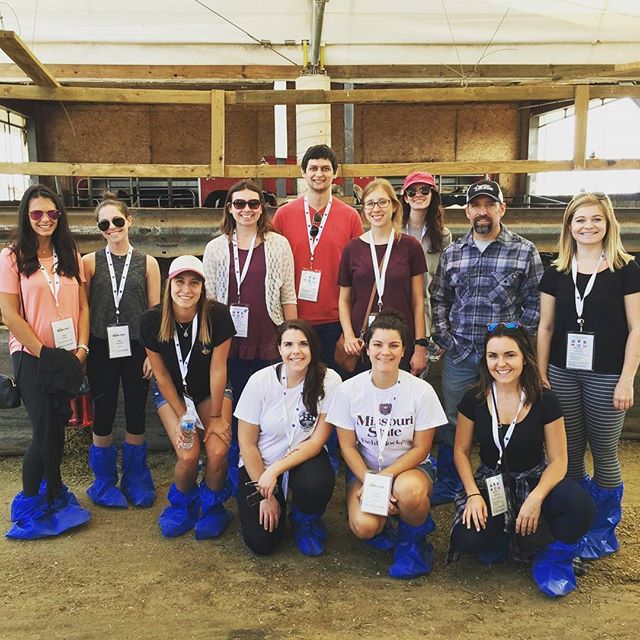 Nutrition Focused Physical Exam Workshop
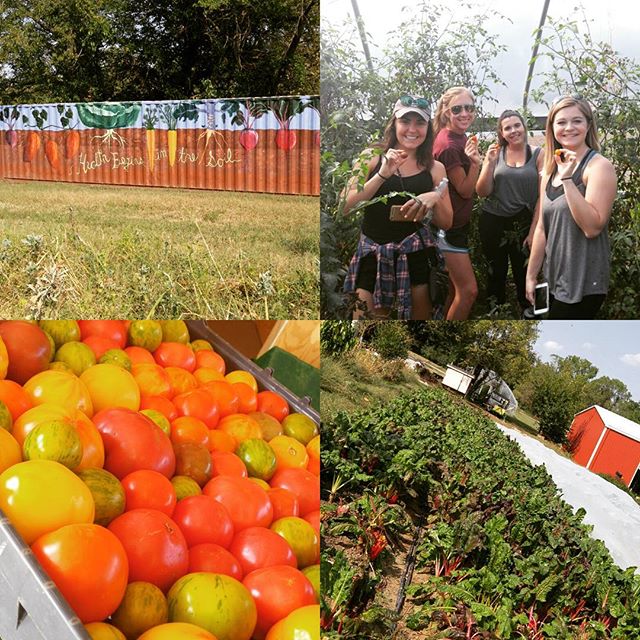 Visit to a local organic farm
Dairy Farm Tour
[Speaker Notes: Field trips and experiences to enhance learning! Many of these meet competencies and therefore count toward practice hours.]
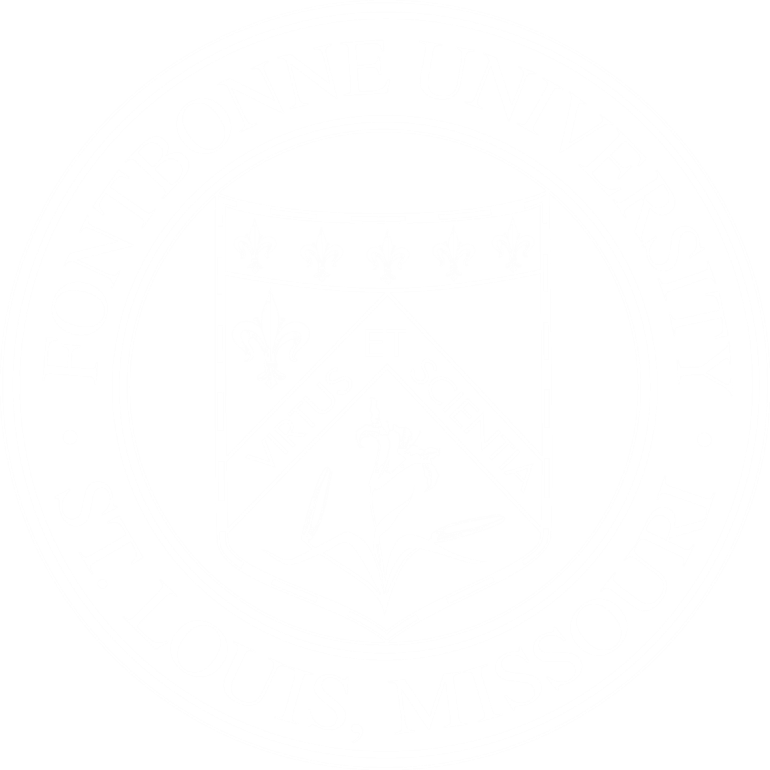 Year Two: Supervised Practice
Completed during final two semesters
Total of 30 weeks
10 – 12 weeks clinical
8 - 10 weeks food service management
8 - 10 weeks community
2 – 4 weeks electives/special interest rotations
Interns provide input on rotation selections to individualize the experience
[Speaker Notes: Supervised practice occurs between May and December of the second year. 
Exact # of weeks will vary from student to student
Each intern follows a unique path through supervised practice sites, and is asked for input on where they would prefer to go. Although we cannot guarantee all requests will be met, we do as much as possible to place students at sites of interest and where they are likely to be most successful.]
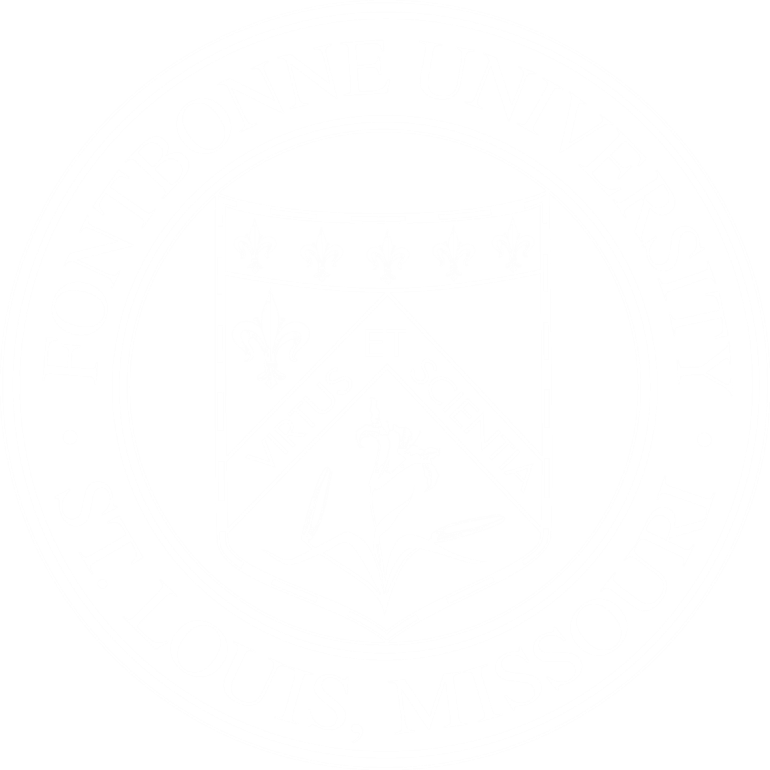 Clinical Rotation
Acute Care 
small, mid size and large 
facilities
Long term care / Rehab
Elective Sites
Cardiac Rehab
Dialysis
Outpatient Counseling
Outpatient Bariatric Surgery
Pediatrics
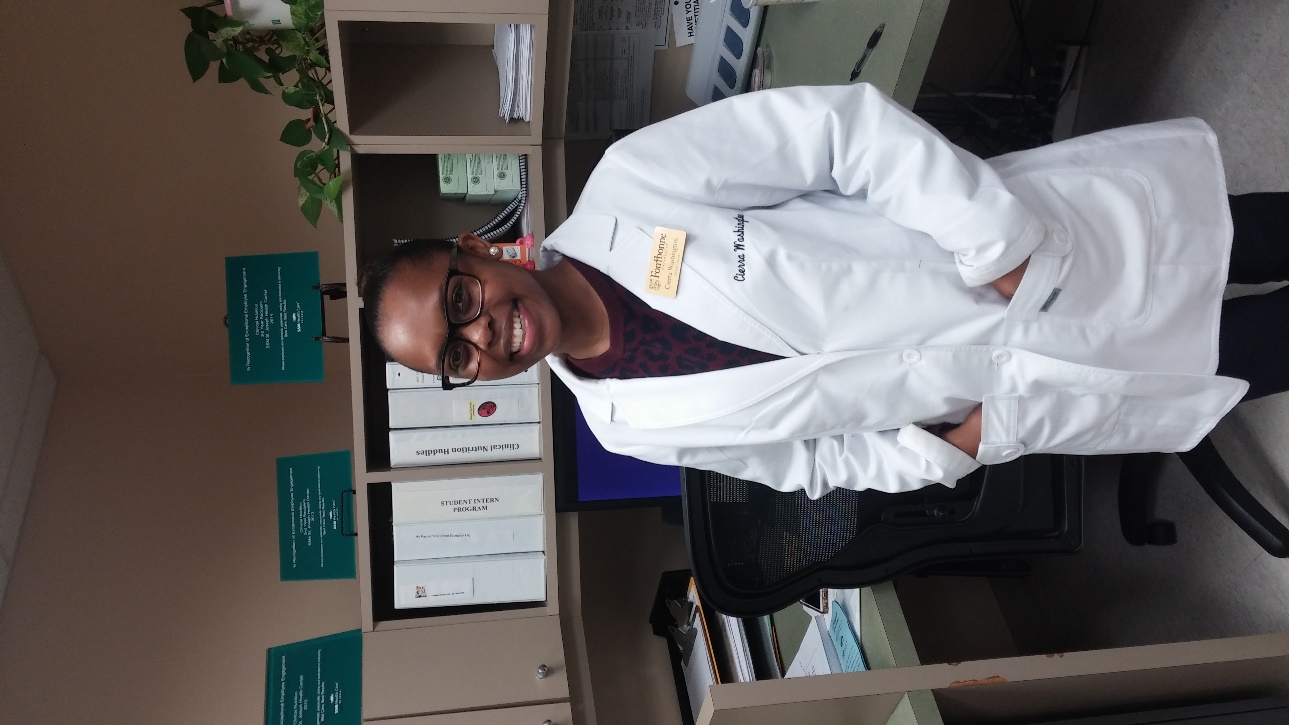 [Speaker Notes: Clinical rotations may include 2 – 3 different sites.]
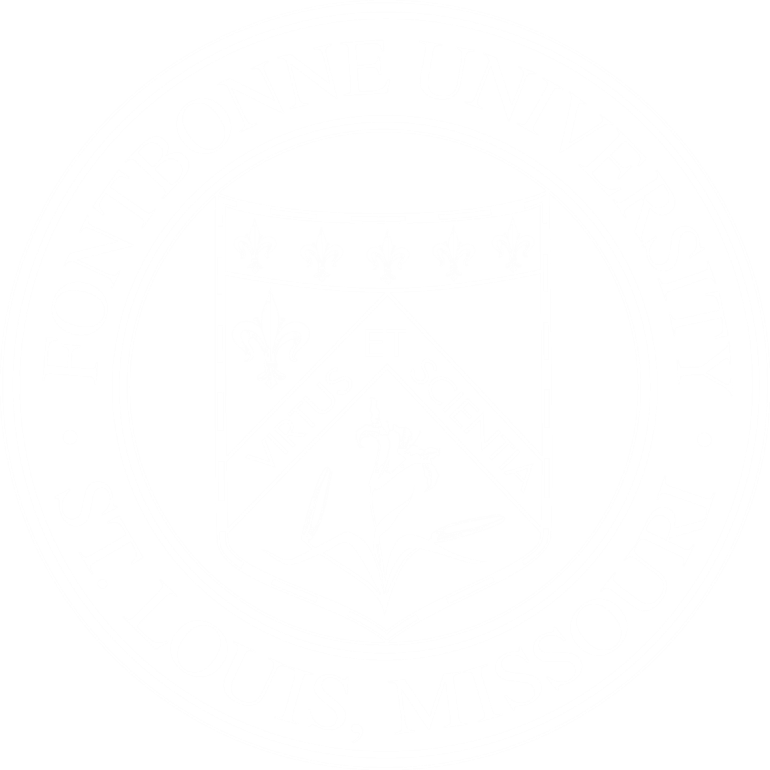 Food Service Management Rotation
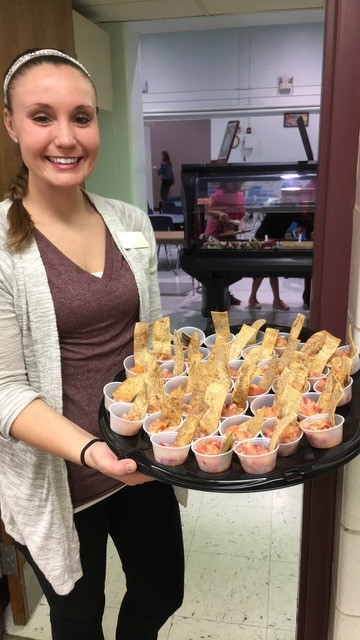 Hospital Nutrition Services
Acute and Long Term Care
School Nutrition
K-12 & college/university
Elective sites
Grocery store/School of Cooking
[Speaker Notes: Students typically experience 1 or 2 food service management sites.]
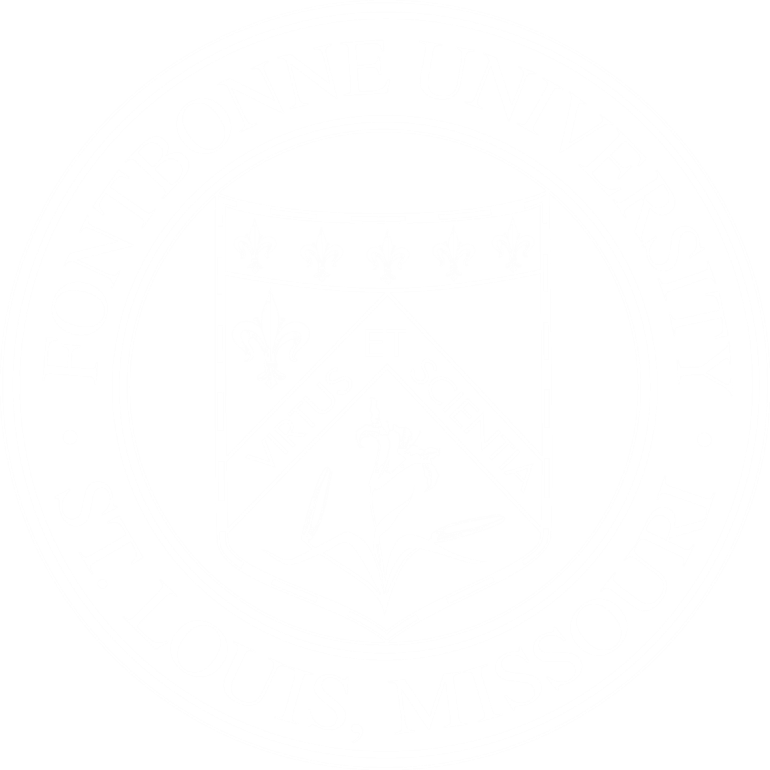 Community Nutrition Rotation
Local Outreach Programs
Agency on Aging
WIC
Cooking Matters
School Outreach & Youth Development
Public Health Department
Health Promotion & Disease Prevention Program
Private Practice
Sports nutrition, media, worksite wellness, holistic health
Agriculture and community gardening/farming education
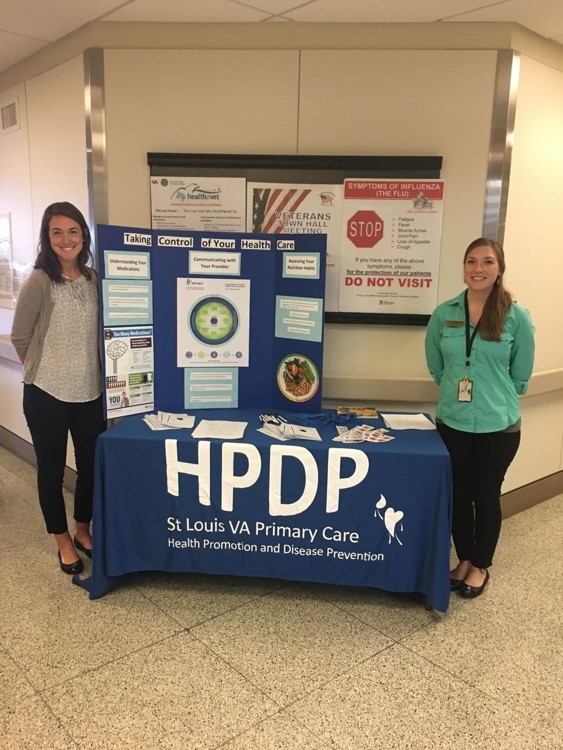 [Speaker Notes: Students typically experience 3 – 5 community sites.]
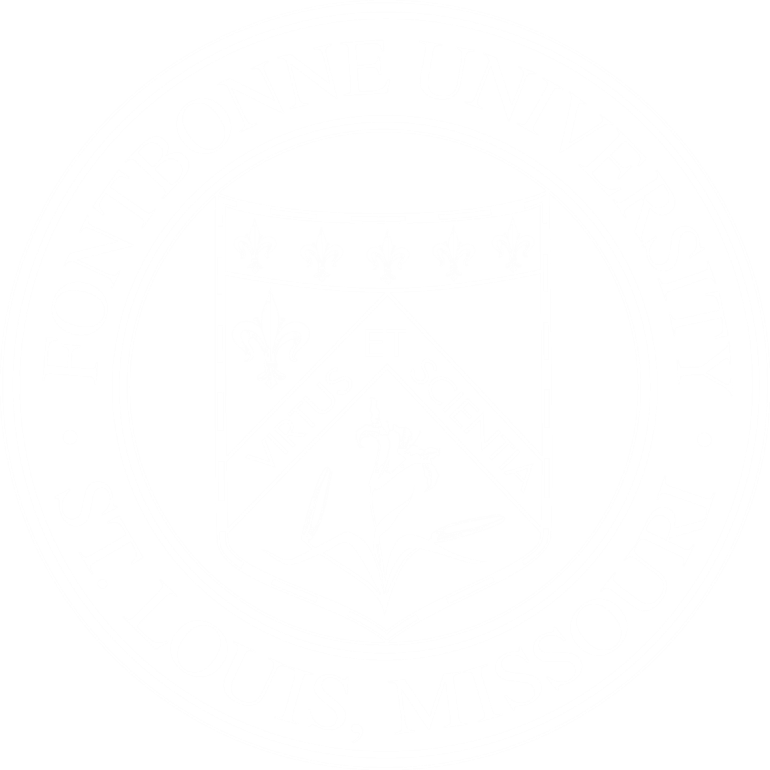 Electives/Special Interest
Extended rotations in any area
Sports/Fitness
Holistic Health
Private Practice/Business
Department of Corrections

Sites can be added based on student contacts!
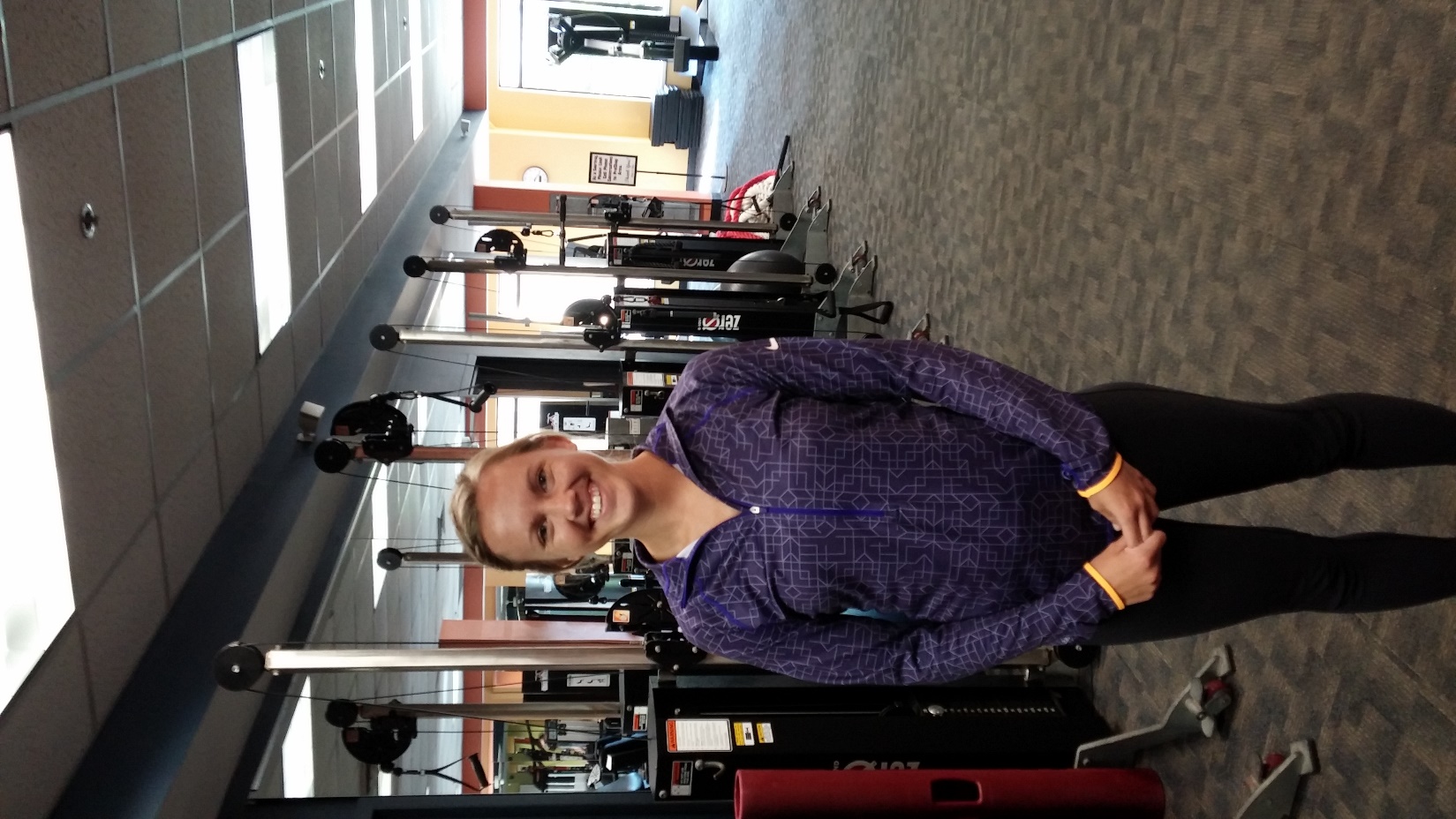 [Speaker Notes: We have agreements with many local sites; however, there are times when we don’t have a current site to fit a particular student interest. We welcome students to suggest sites and/or start conversations with local practitioners they would like to work with. If there is mutual interest, we will work with these sites to establish the appropriate agreement to send the student there for a rotation.
Examples of student suggested sites that we have established agreements with include a holistic health private practice, sports nutrition, and the state Department of Corrections.
Short rotations out of town can also be established. On a few occasions, students have returned to their home town to complete a short rotation with a local practitioner. We are open to working with you on any idea that supports your learning and career goals. 

It is not a requirement that students set up their own elective/special interest rotations; simply an option if desired.]
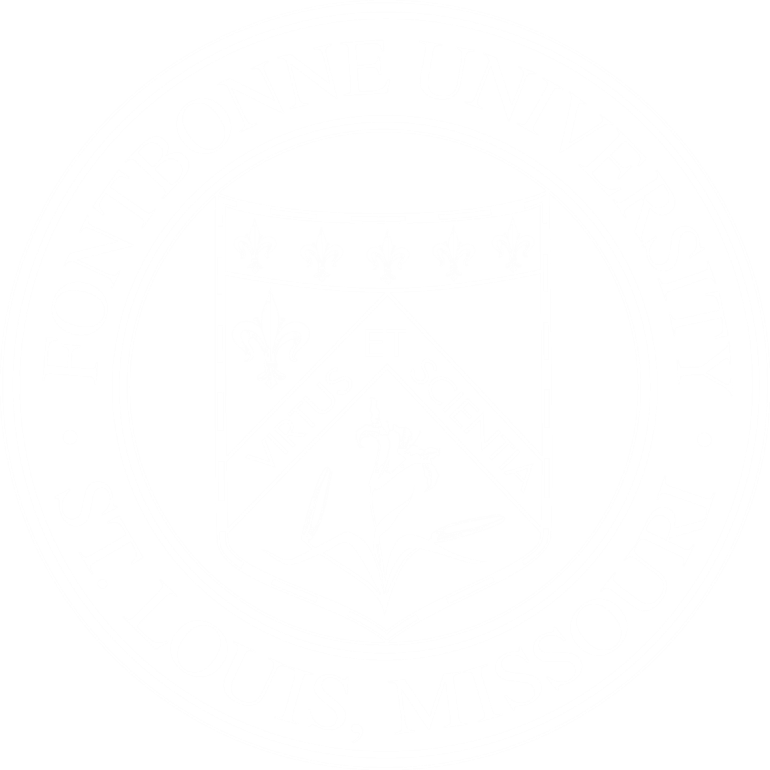 Fontbonne University ISPPEstimated Program Costs
*Reliable computer and internet access are required
**A private vehicle is necessary, as supervised practice sites are located 5 to 45 miles from campus and public transportation is not feasible. Proof of auto liability insurance is required. Sites may assess parking fees.
***Apartment style housing is available for graduate students living on campus
[Speaker Notes: A reliable automobile is required. Public transit in the city is not adequate for traveling to sites. 
Many interns share housing to save on costs. Connections to other selected interns will be made once all are accepted and confirmed.]
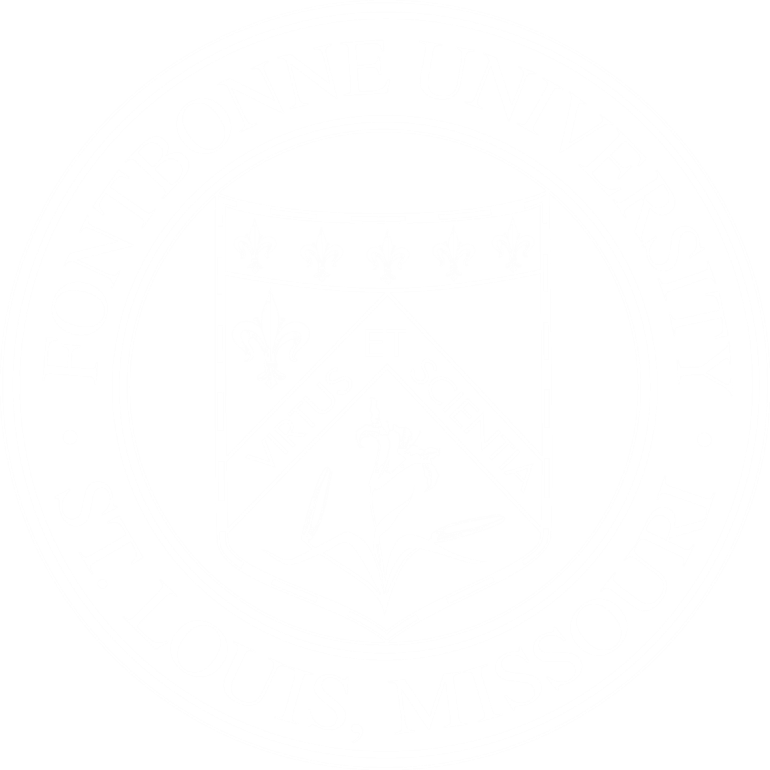 Admission Criteria
General Qualifications
3.2 DPD GPA (combined professional & science)
3.0 overall GPA
MNT coursework within the last 5 years
GRE scores are not required

Other desirable attributes:
Potential for success in graduate school
Strong personal statement and letters of recommendation
Profession-related experience (work or volunteer)
Engagement in leadership and service 
Fit with our program and focus
Unique perspective
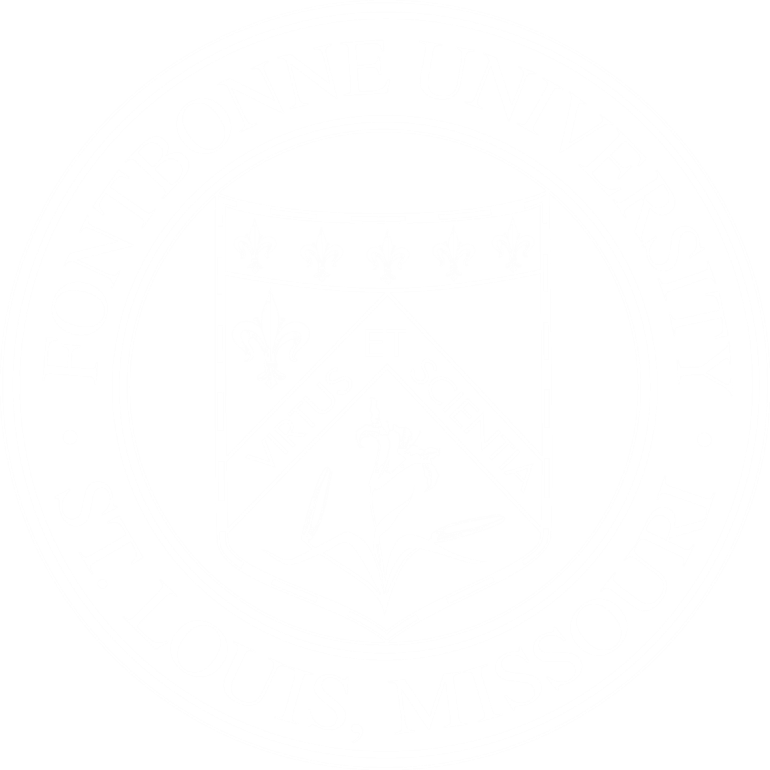 When and How to Apply
If you have ever received a “no match,” you may apply via DICAS beginning Thursday, April 11th 2019 at 11am

You must also apply to our graduate program
Please see our website for specific application instructions
Applicants who meet minimum qualifications will be contacted to set up a phone or video interview
Preference will be given to applications received by Sunday, April 14th 
We will continue to review applications on a rolling basis until our class is full
If accepted…
Selected applicants must confirm within 24 hours of notification
You must make arrangements to relocate to St. Louis, MO for orientation and the start of summer courses by July 1sr, 2019
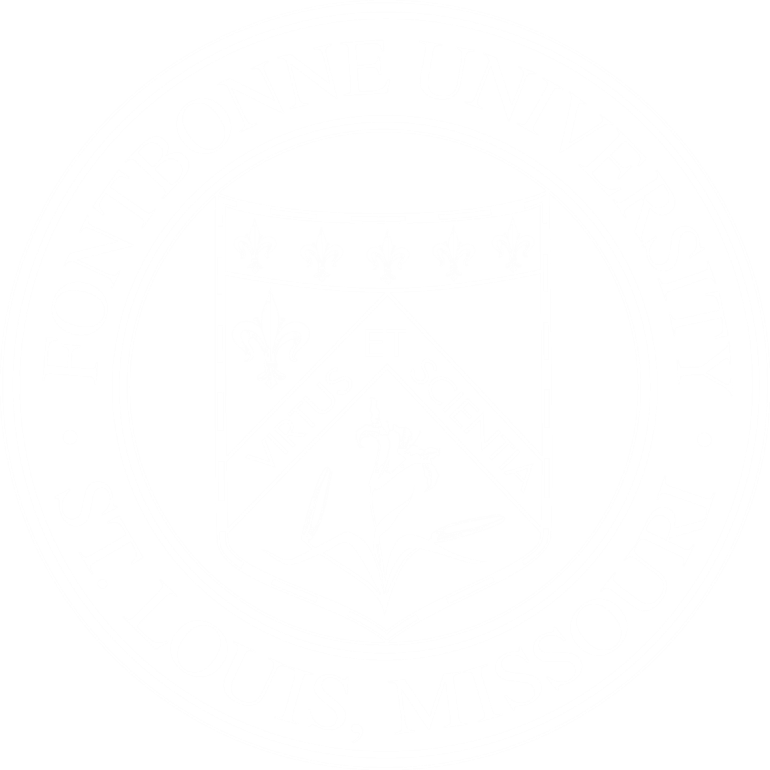 FAQ’s
Housing
On campus apartment style housing available
 learn more on our website 
Tuition assistance
Federal loans available due to part time status throughout program
Graduate work study positions available
One position per semester in our department
Other positions may be available on campus
Visit the Financial Aid webpage for more information
Limited scholarships available via Academy and state dietetics association
Working during the program
Not recommended during supervised practice
During graduate school, ~20 hours per week is the norm and manageable according to former students
Schedule must be flexible to accommodate required activities
When are courses held?
Graduate courses begin 4:30pm or later, although some ISPP required classes begin as early as 3pm
For more information…
Visit our website: www.Fontbonne.edu/ISPP
Contact me:
Email:  DFrench@Fontbonne.edu
Phone: 314-889-4760
Keep up with us on social media:
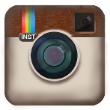 @fontbonneispp
@Fontbonne University ISPP
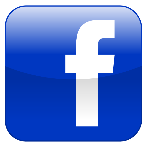 Social media pages are maintained by current ISPP students! 
Feel free to connect with them and ask questions “from a student’s view”, or send an email directly to ISPPstudent@Fontbonne.edu
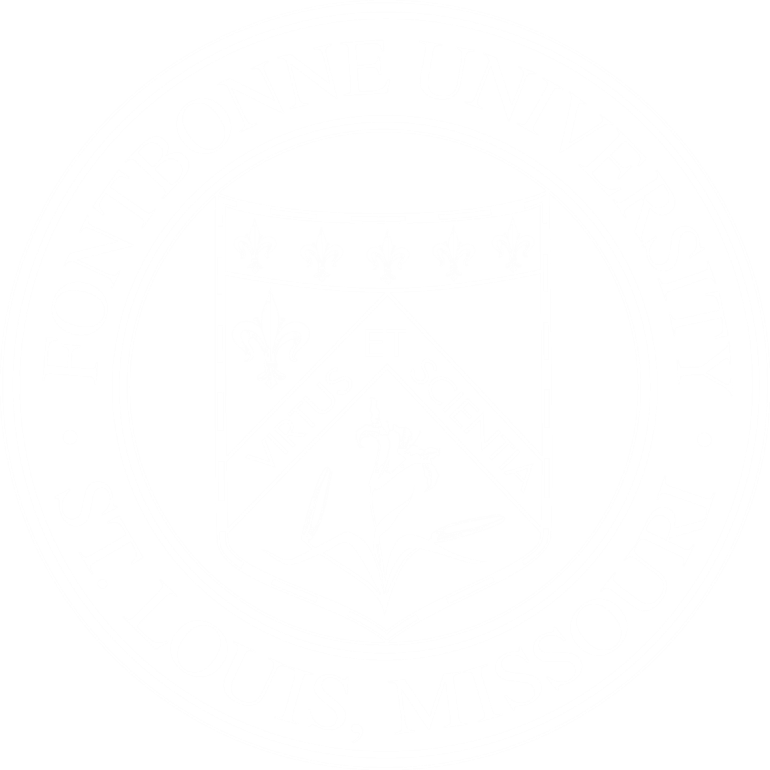 Good Luck on your Applications!

Thank you for considering our program